Математика
Други разред
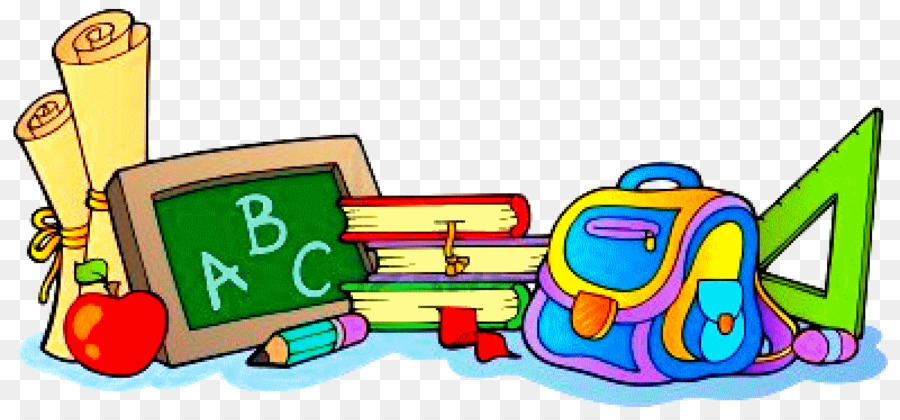 ПОНАВЉАЊЕ БРОЈЕВА ПРВЕ ДЕСЕТИЦЕ
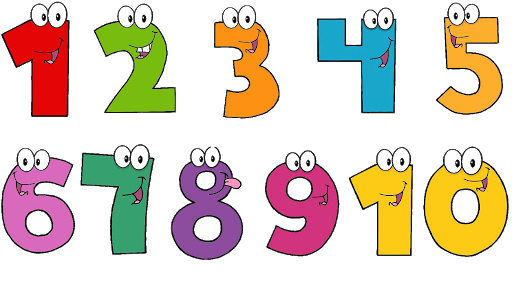 Поновимо:
Бројеви прве десетице су:
     1,2,3,4,5,6,7,8,9,10.
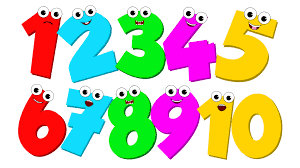 -Научили смо и скупове!
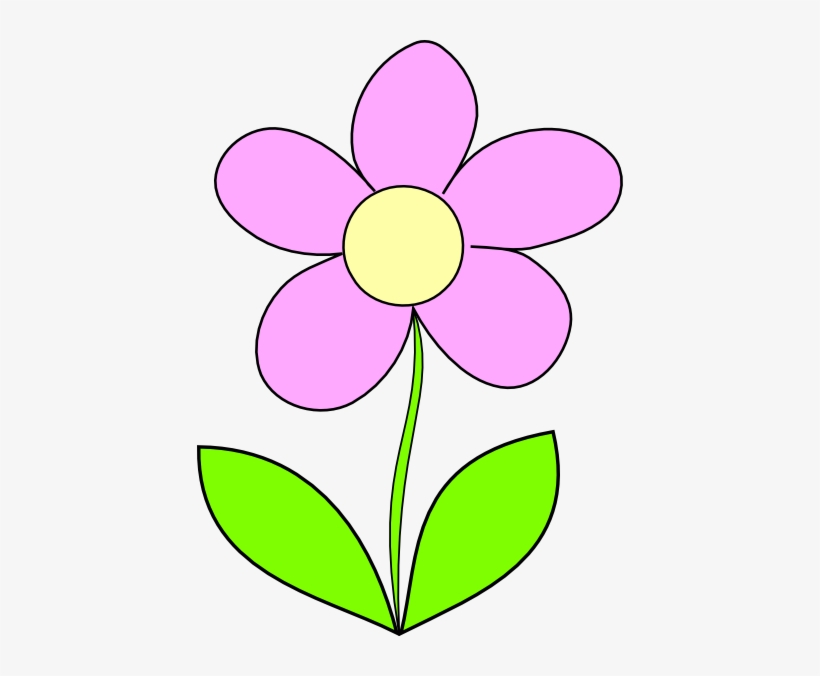 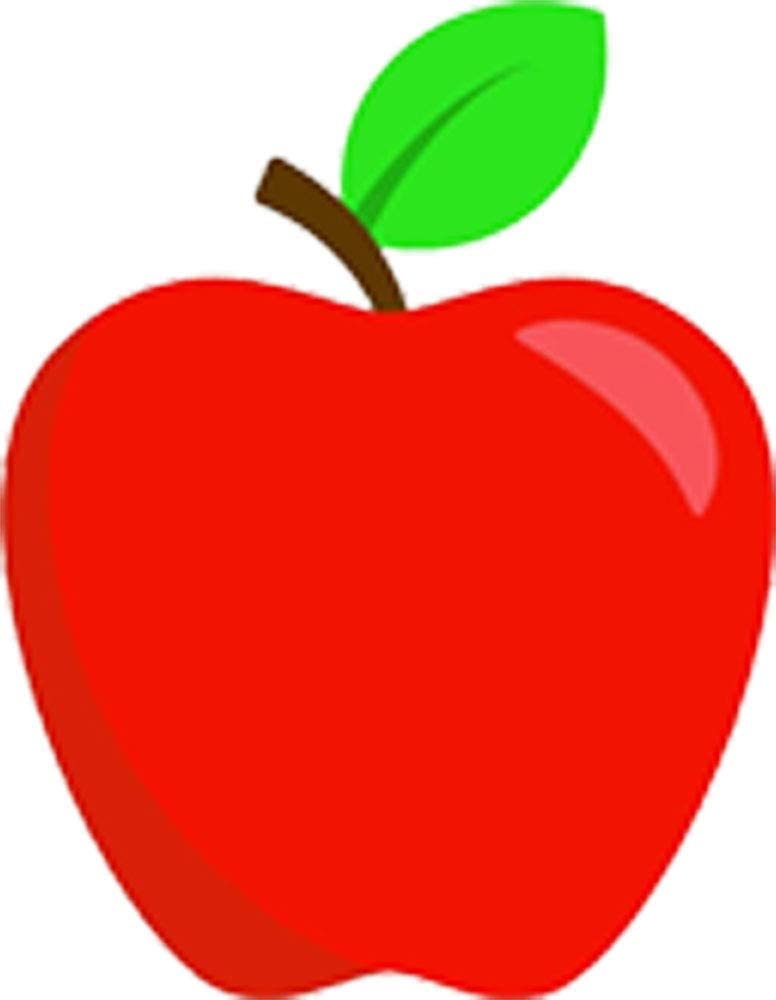 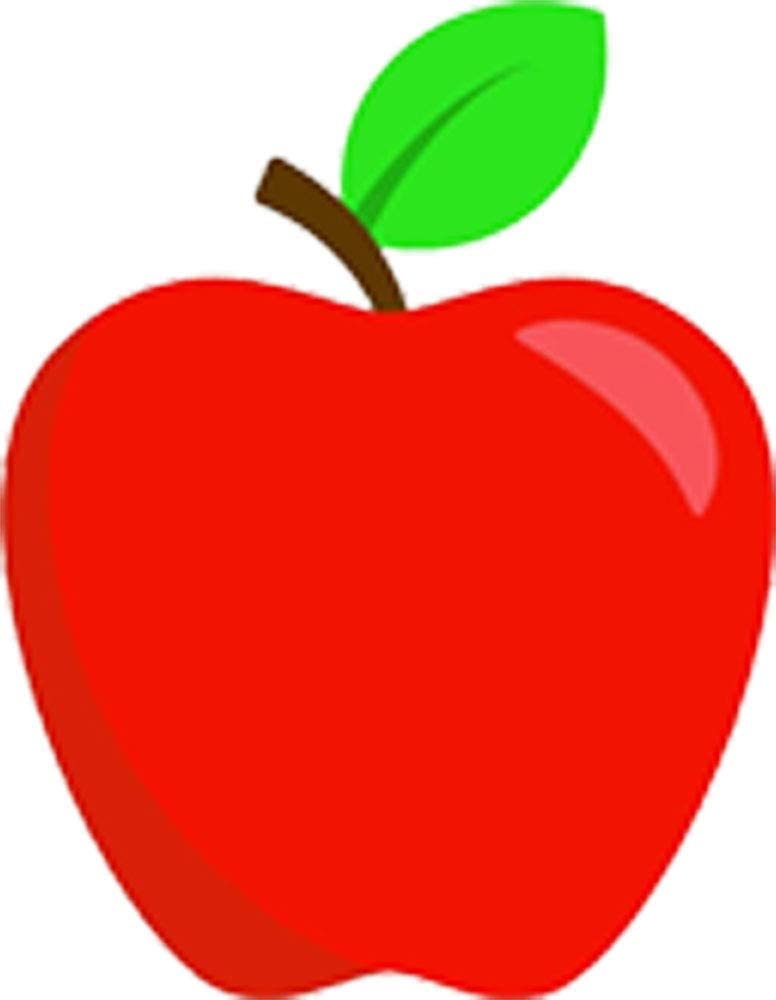 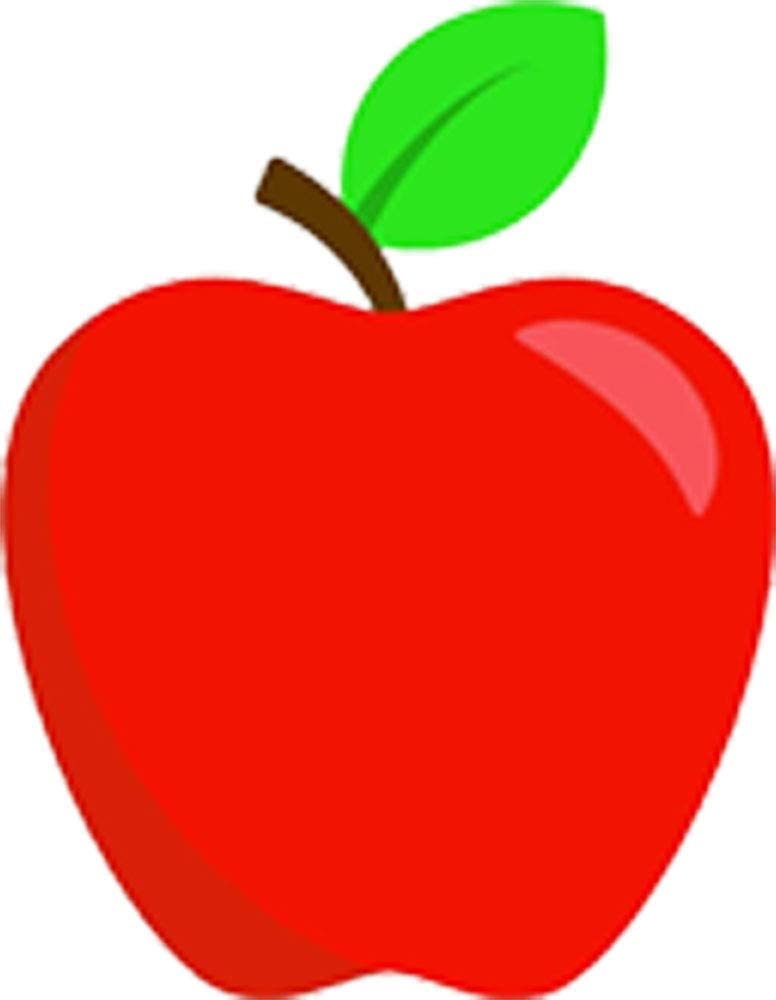 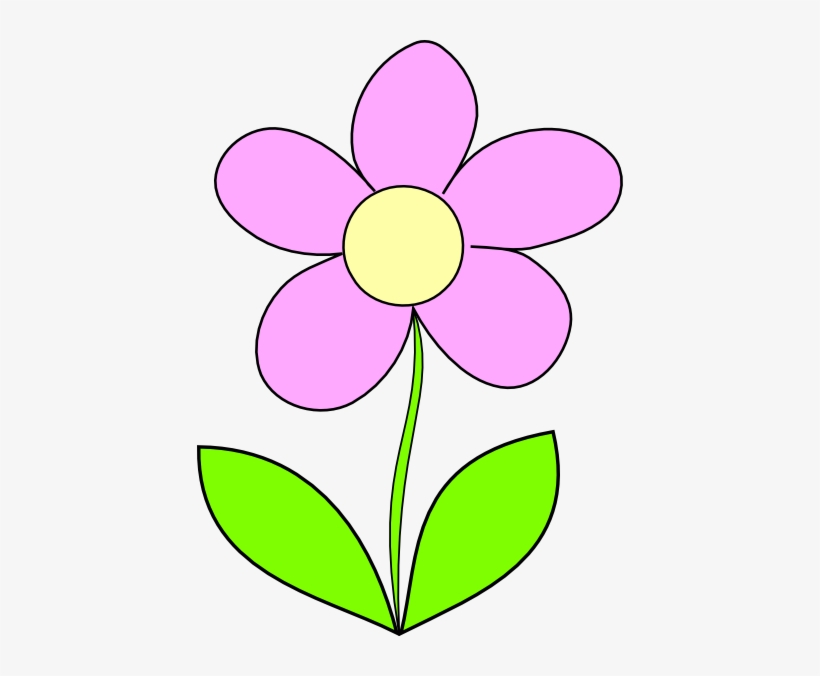 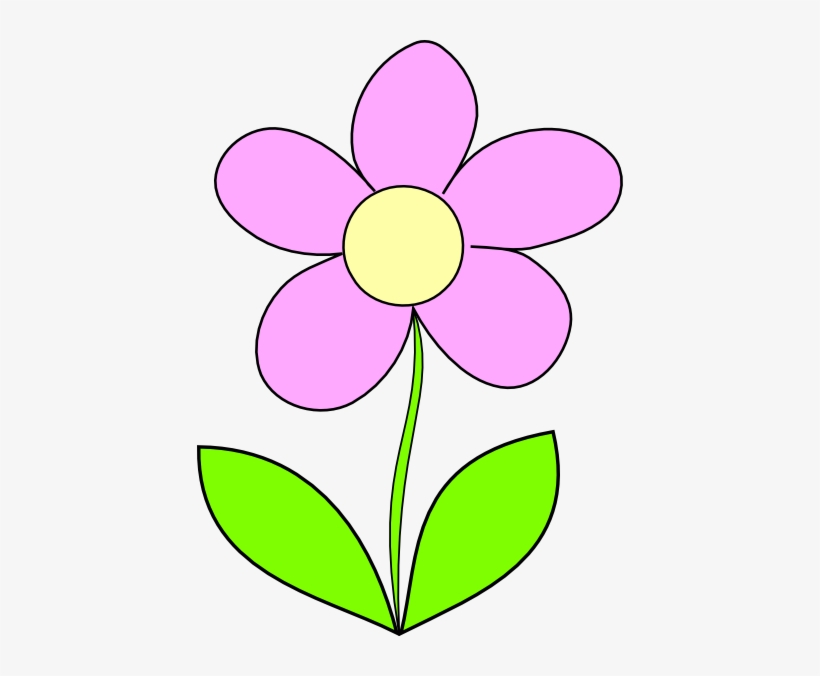 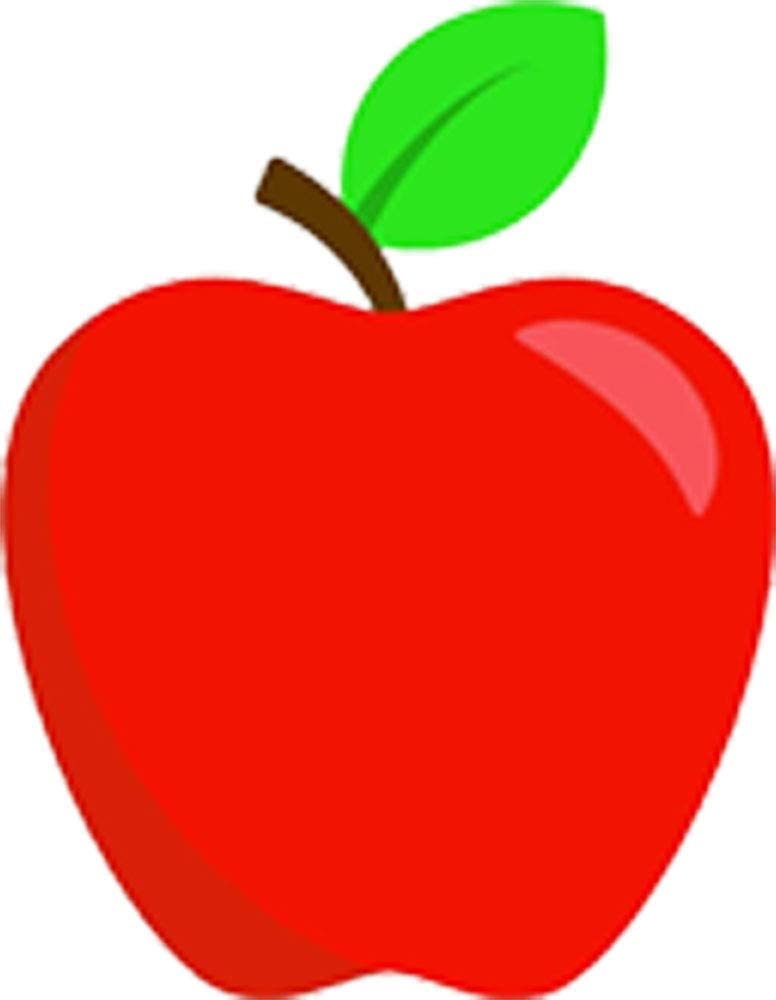 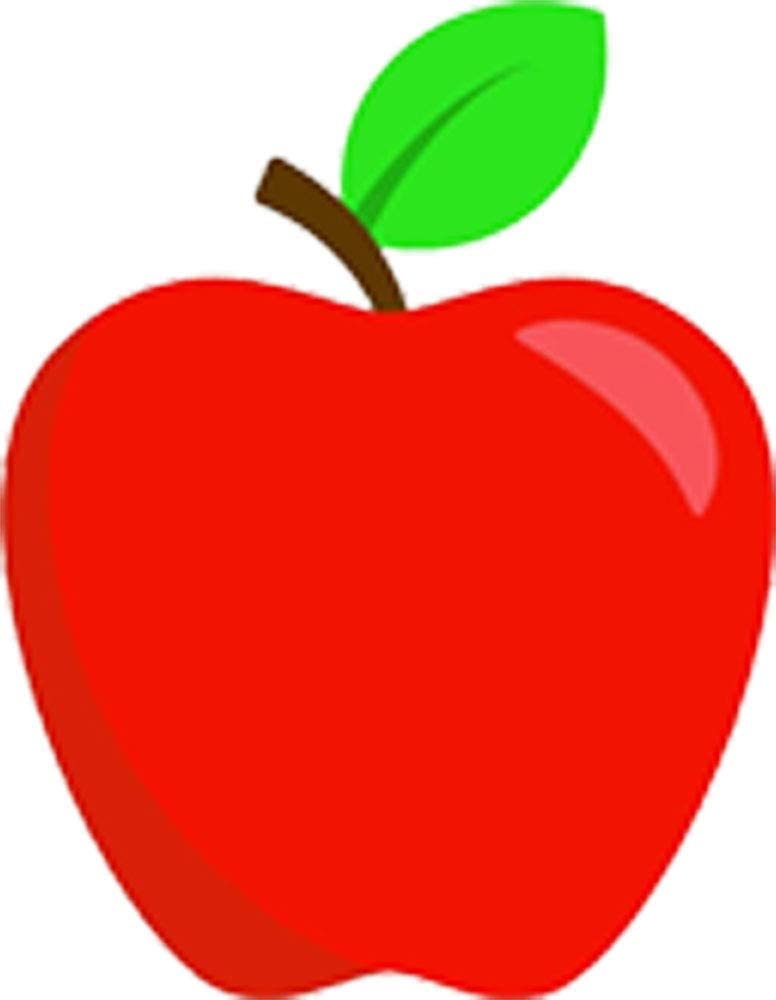 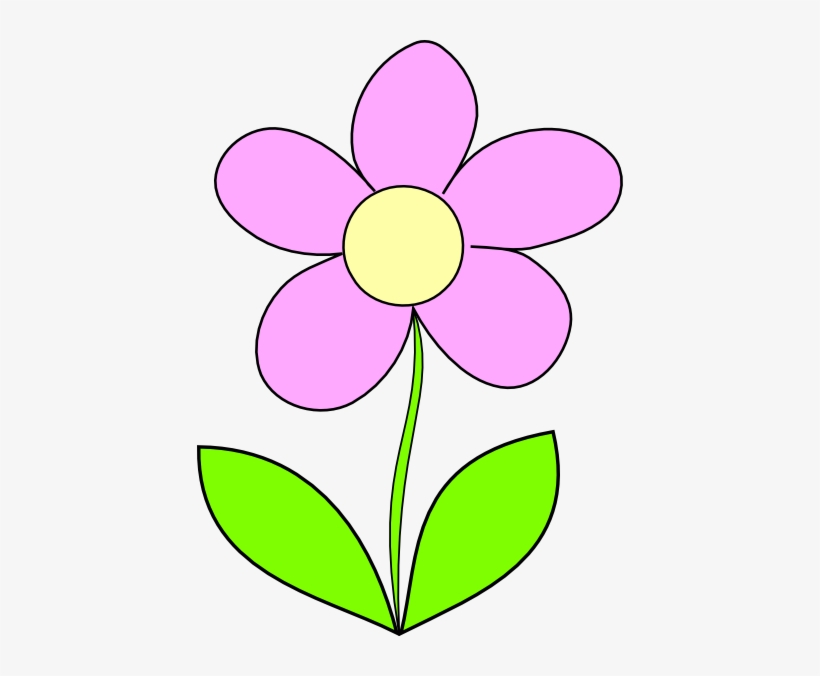 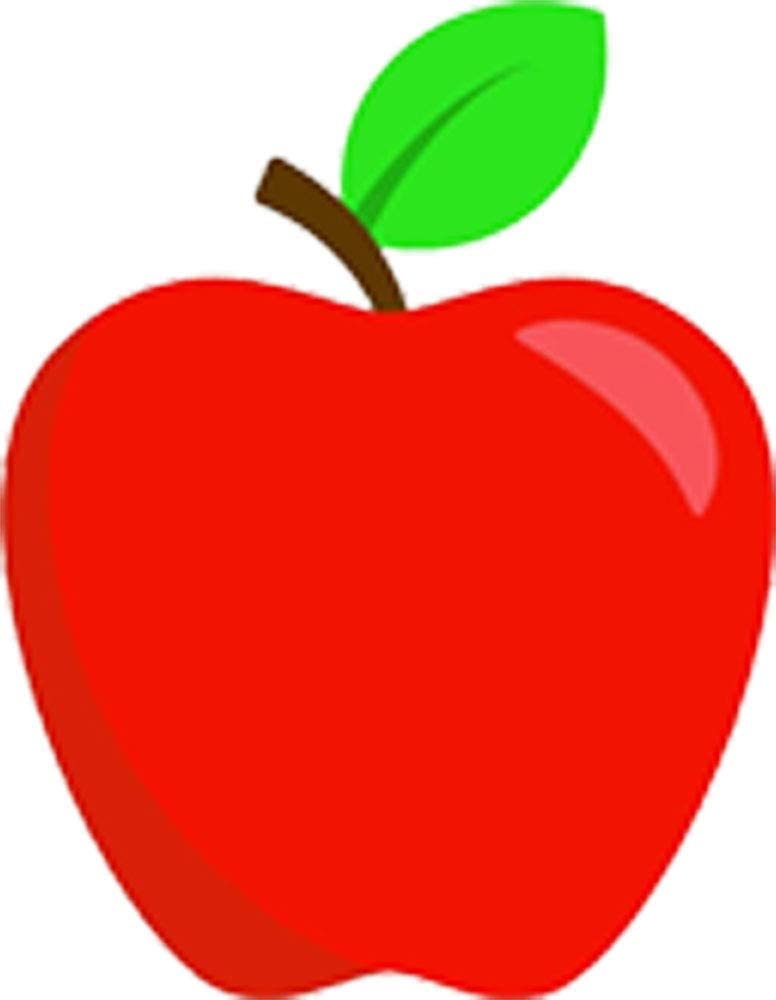 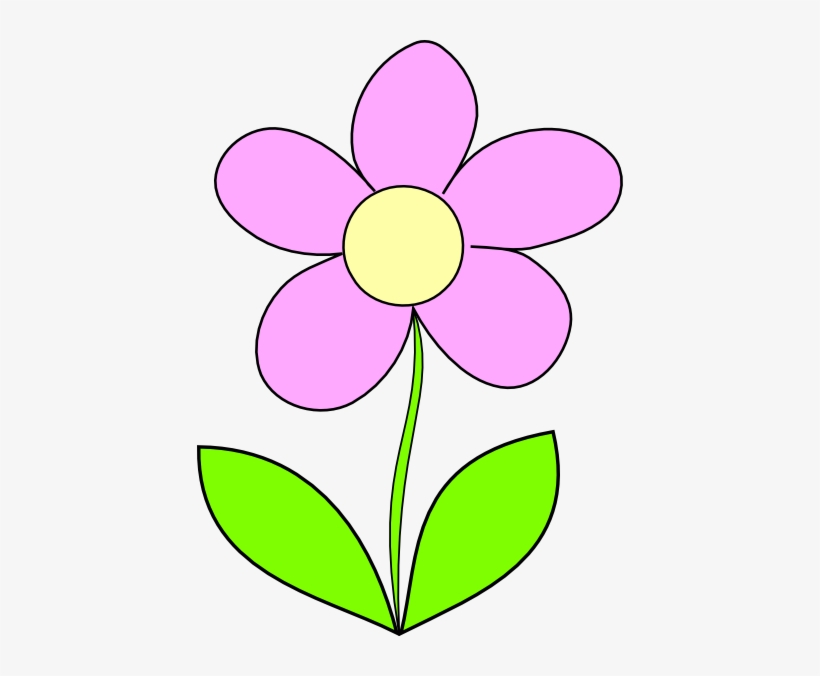 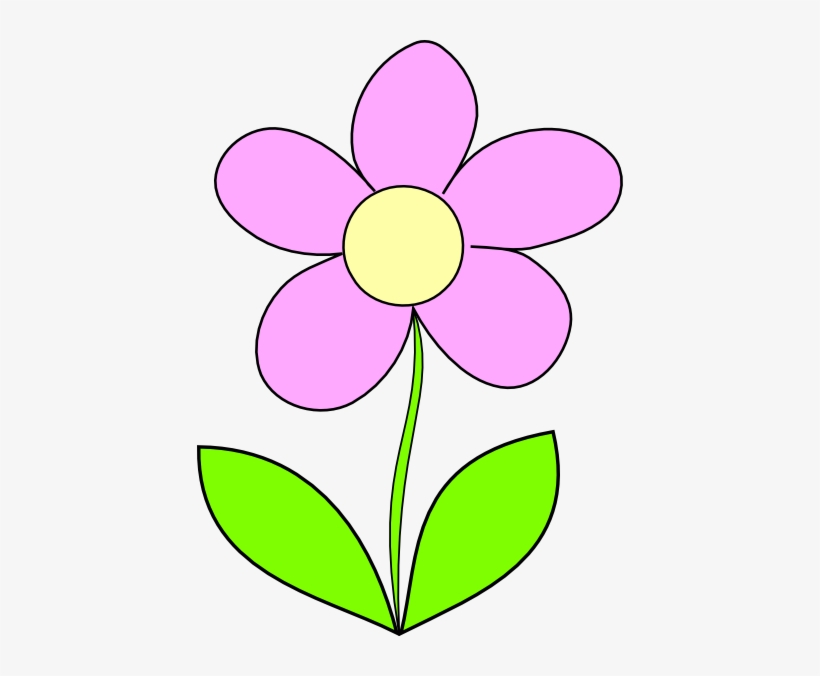 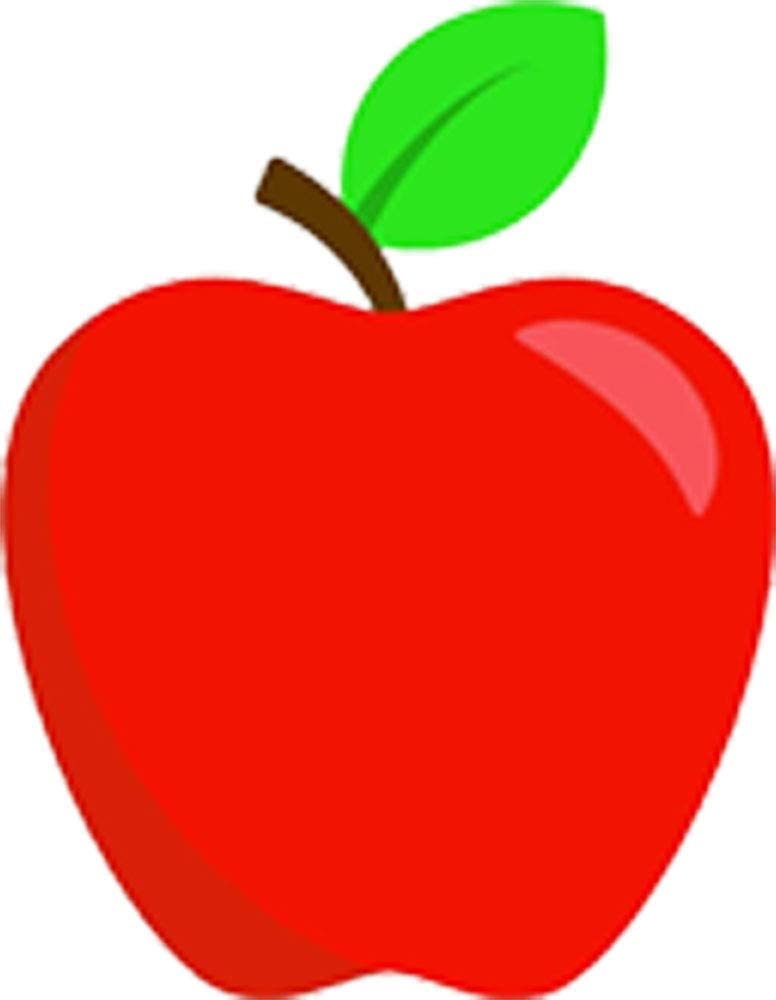 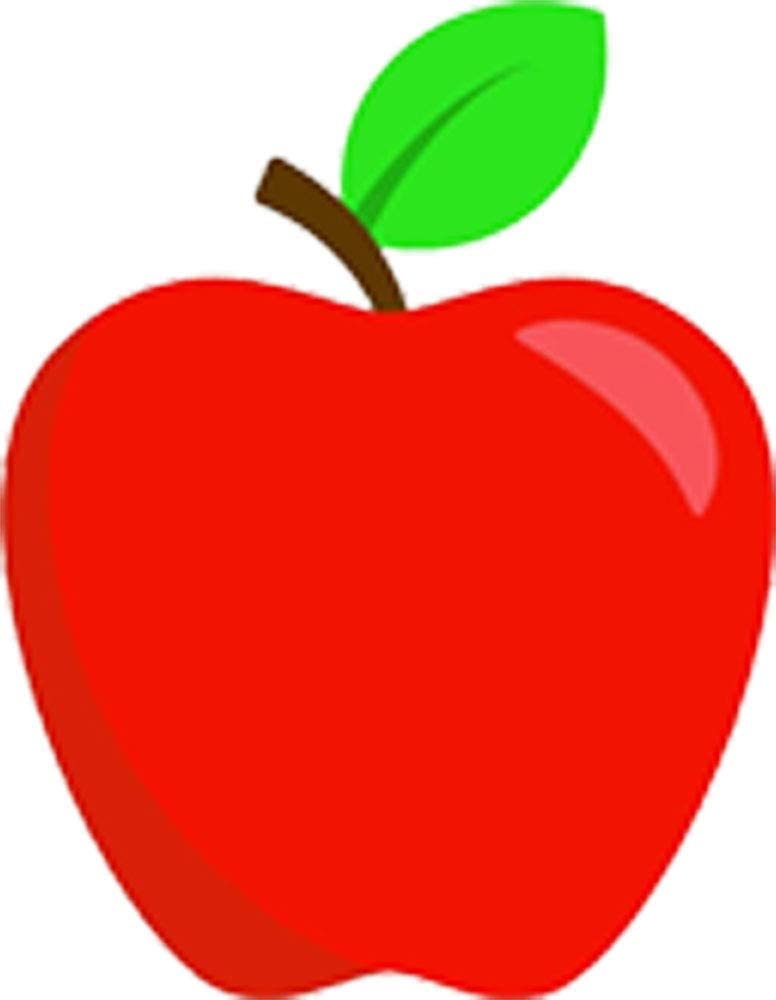 6
Научили смо записивати бројеве на бројевној правој
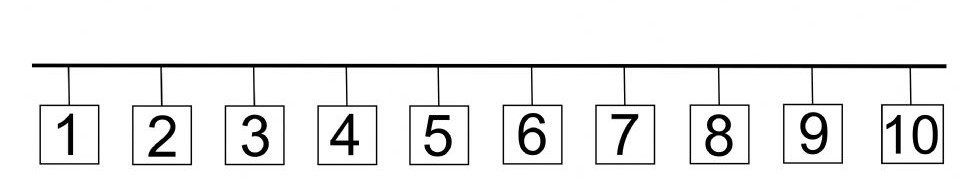 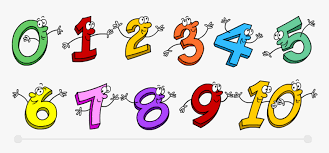 Научили смо прочитати,записати и изговарати бројеве
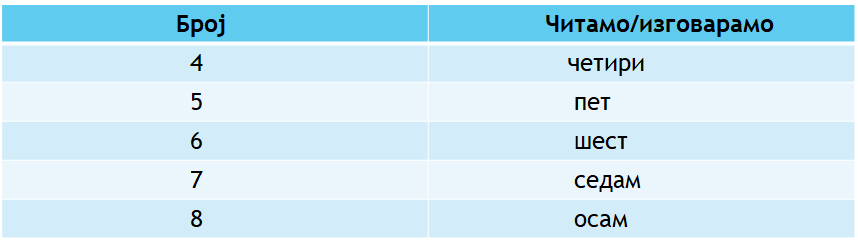 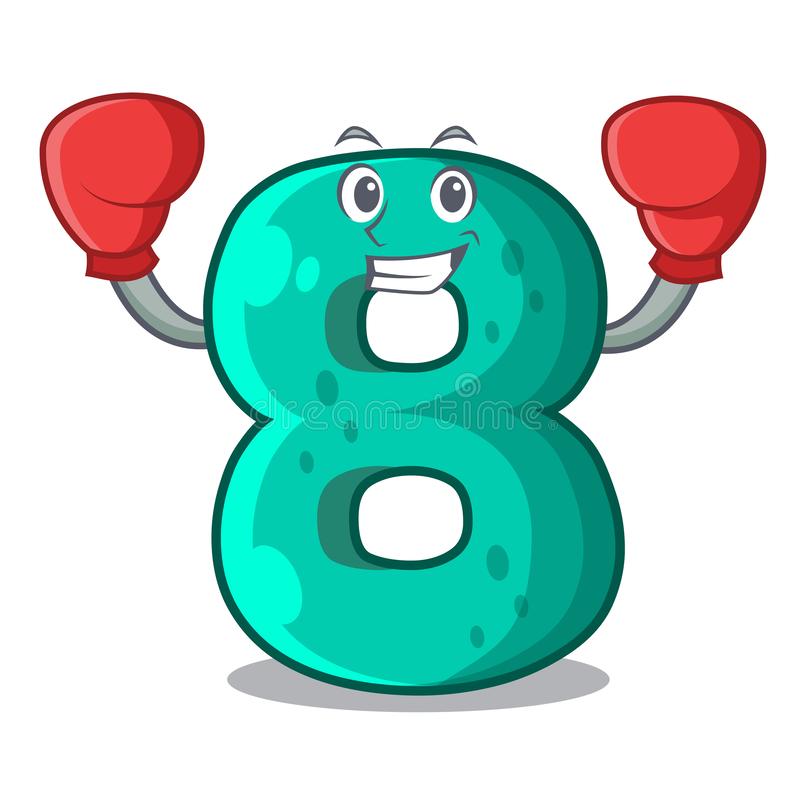 1. У празан квадратић стави знак  <  или  >
5+2             10
<
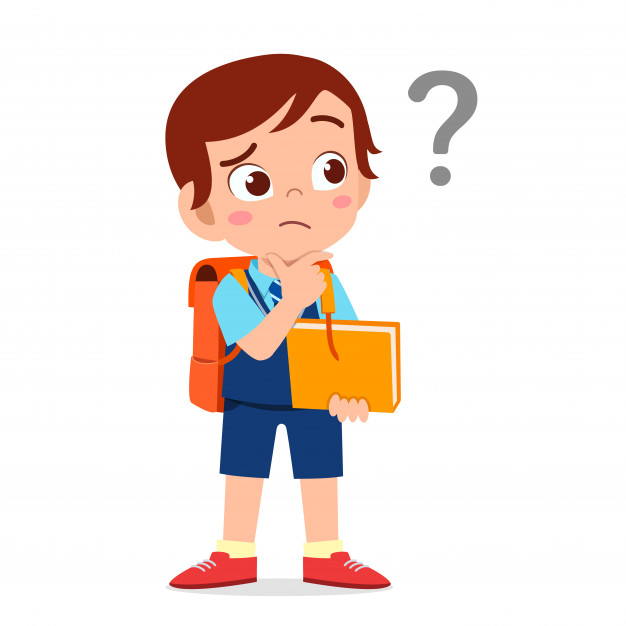 9              8-1
>
2. Задатак: Напиши претходник,број или сљедбеник.
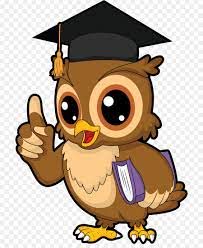 6
8
5
9
8
6
10
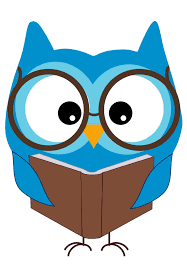 3.Израчунај:
5+3=

4+5=
8
8-2=

10-1=
6
9
9
4. Oд осам јабука одузми четири јабуке. Колико јабука ће ти остати?
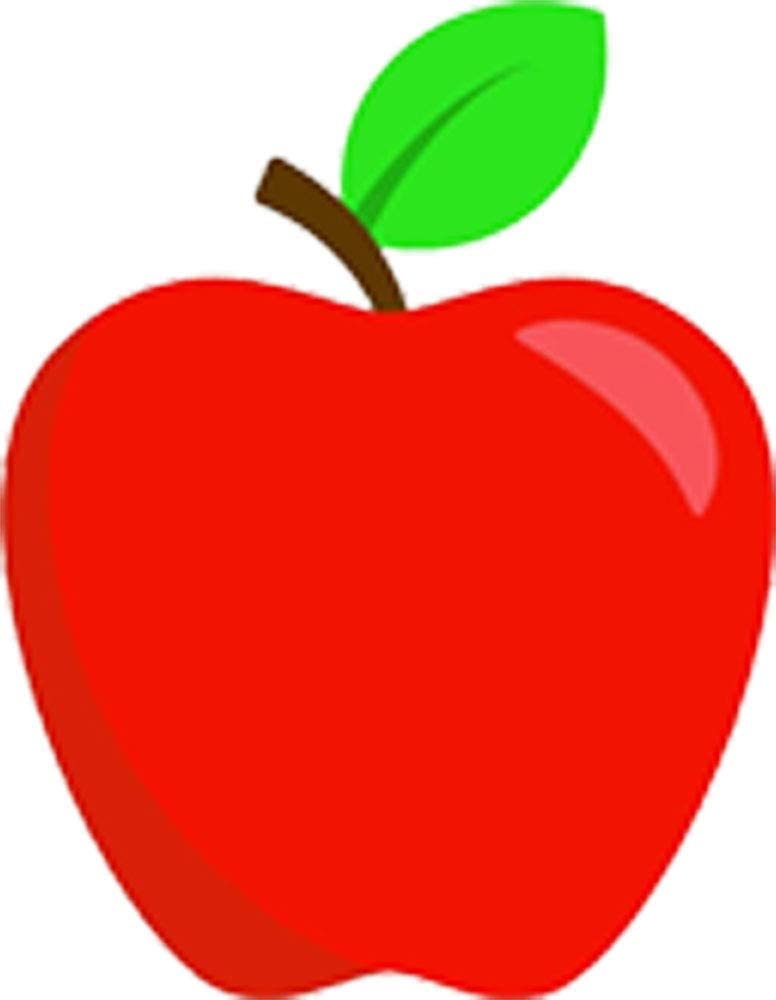 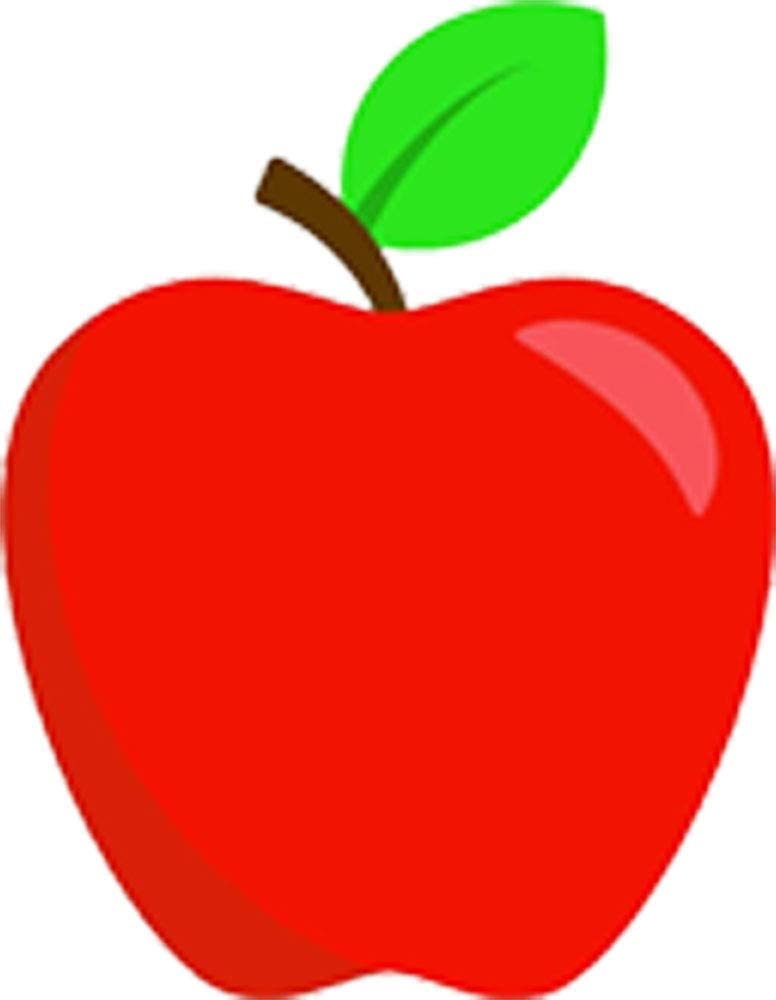 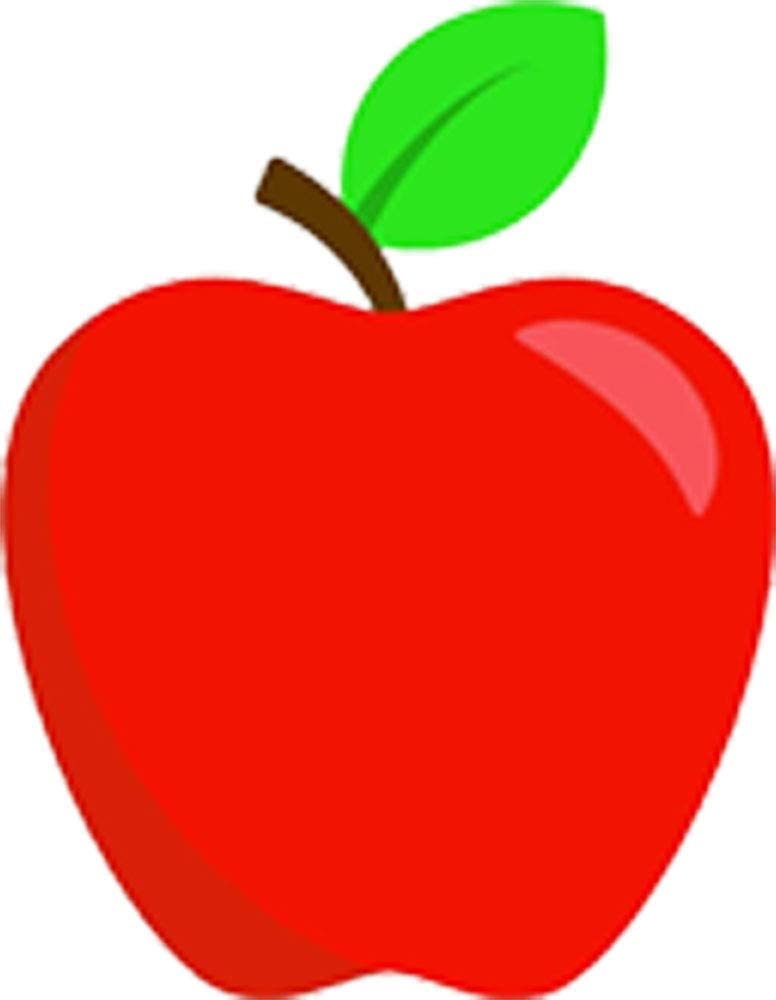 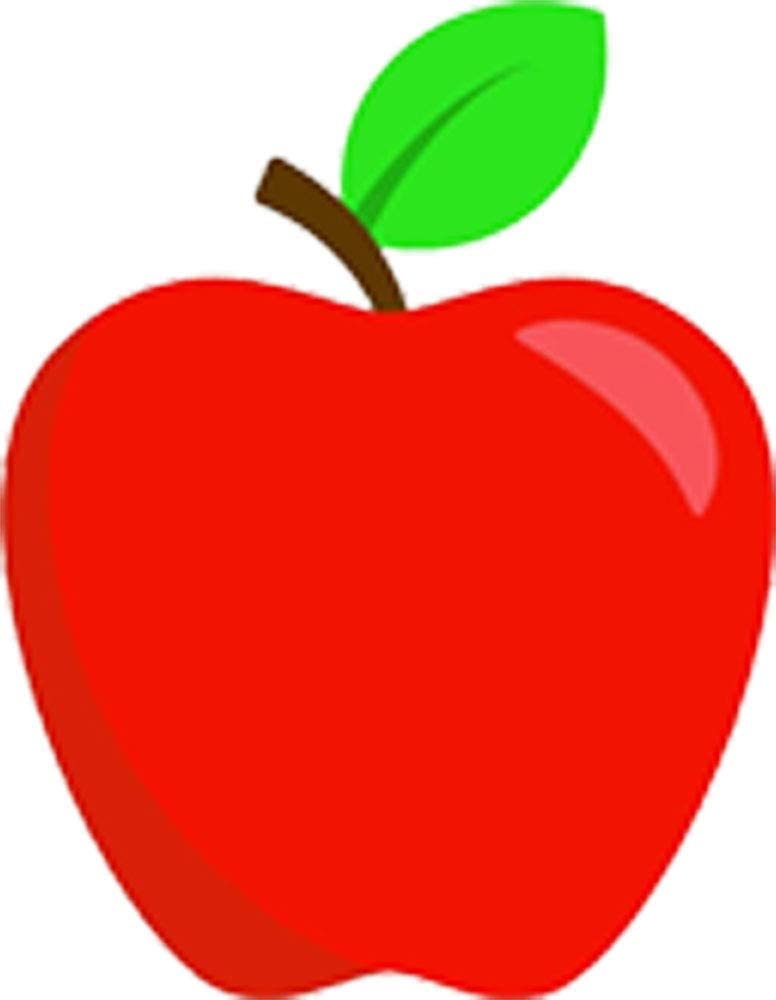 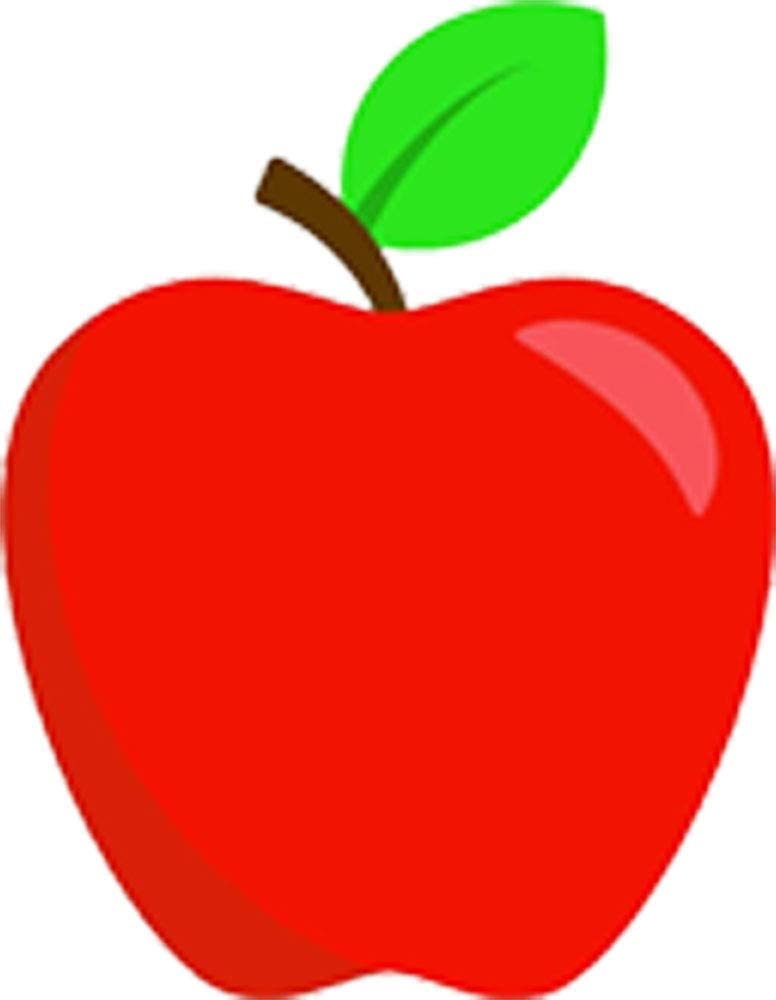 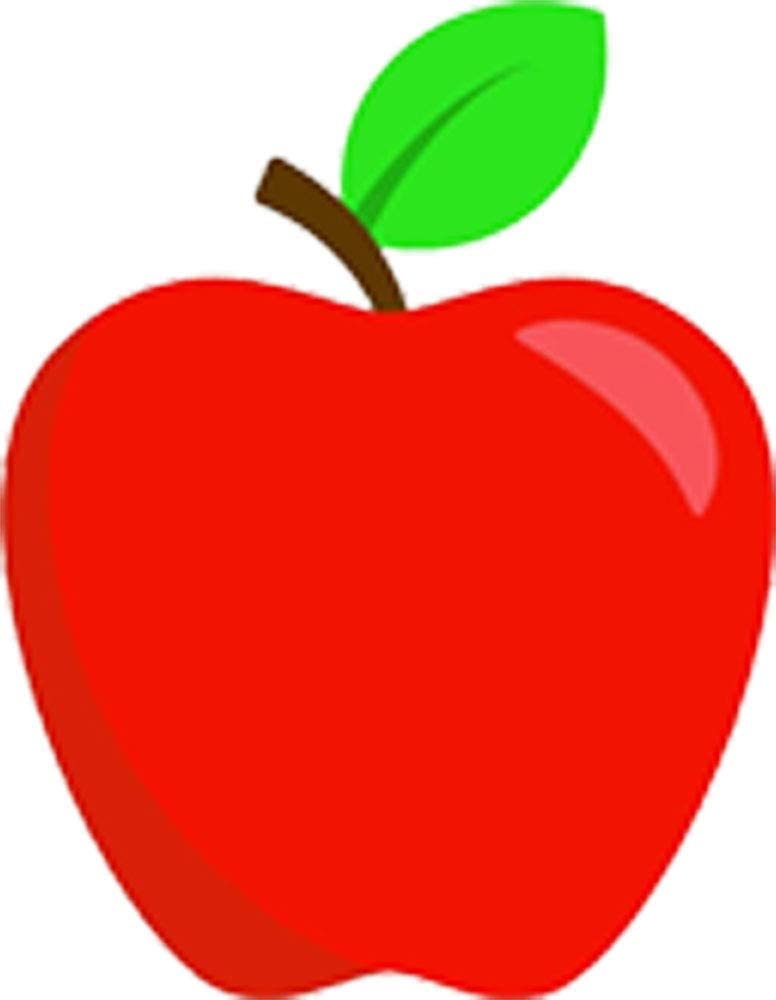 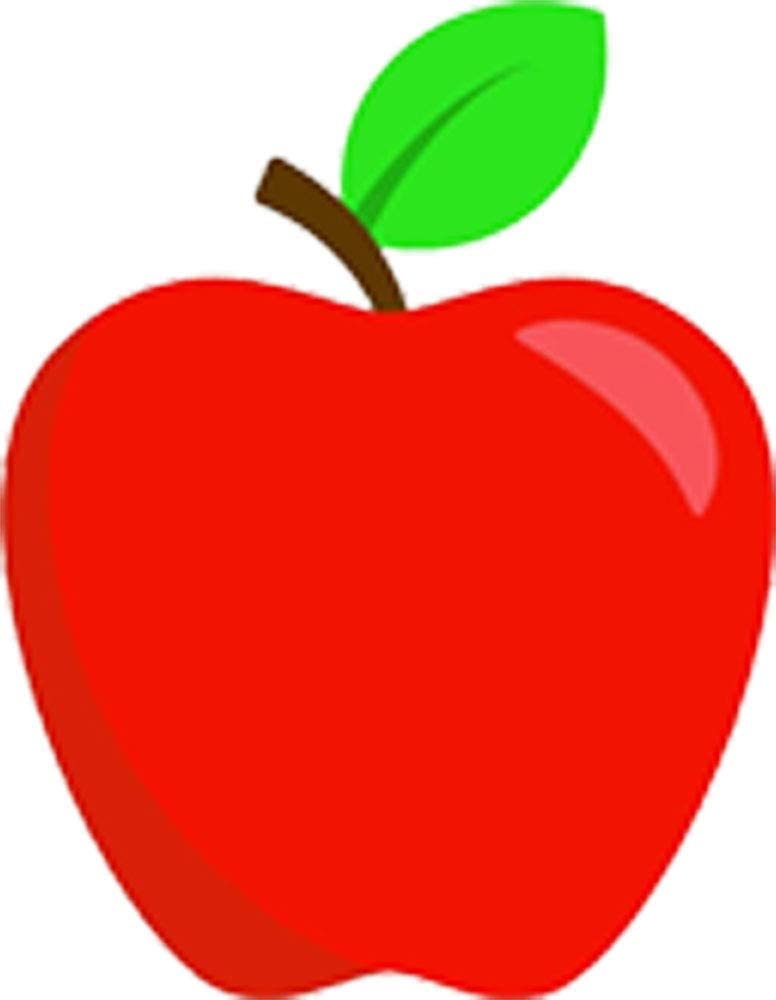 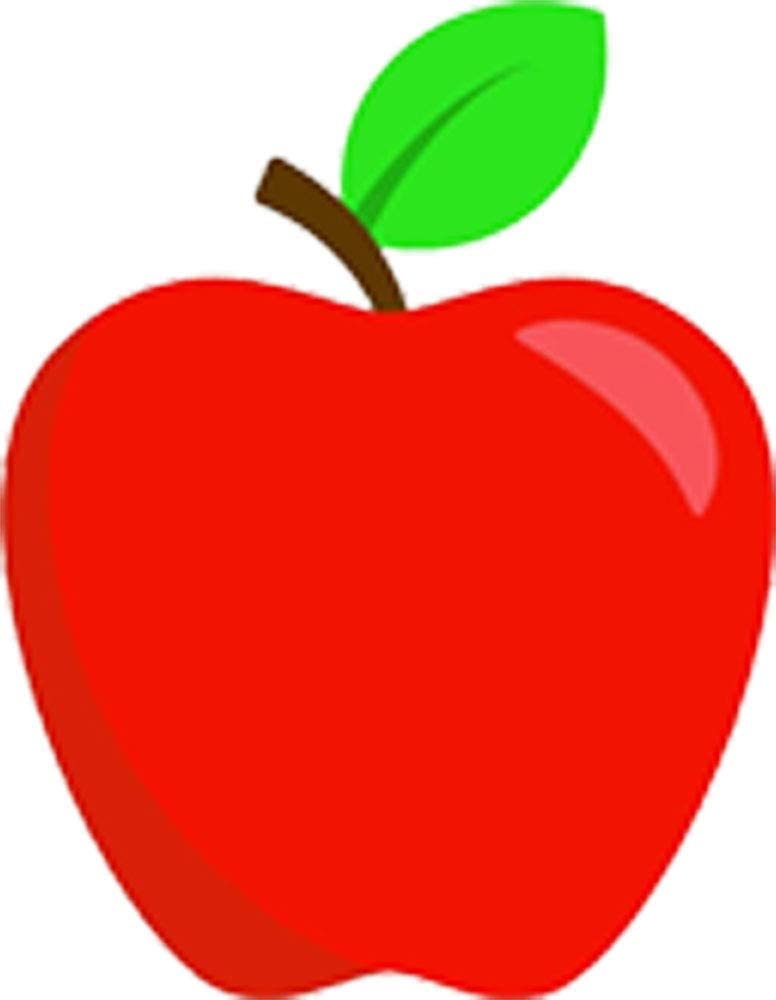 Рачун: 8- 4 =4    
Одговор: Остаће ми четири јабуке.